Строение и свойства белков
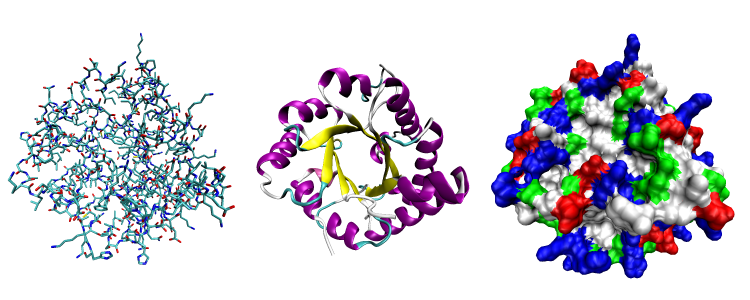 Строение белков.
Белки состоят из остатков аминокислот, соединенных пептидными связями, отсюда их второе название- полипептиды.
Белки имеют четыре структуры:
 первичную, вторичную, третичную и четвертичную.
Пептидная связь
Четвертичная структура белка
Биуретовая реакция на белки
Ксантопротеиновая реакция
Если к раствору белка прилить концентрированную азотную кислоту и нагреть, то образуется характерная желтая окраска раствора.
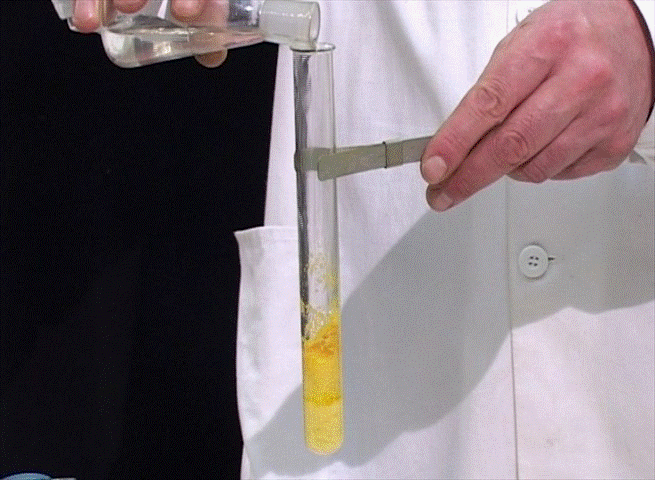 Разрушение белка- денатурация. Действие серной кислоты на белок.
Денатурация белка сульфатом меди.
Механизм денатурации белка.
Проверьте свои знания!
1. Что такое белки?
2. Какое строение имеют белки?
3. Что такое структуры белка?
4. С помощью каких связей соединены структуры белка?
5. Как определить белок в растворе?
6. Что такое денатурация белка?
7. Какие виды денатурации существуют?